Figure 2. Global PIB results. Networks showing significant changes in FC related to PIB Index are displayed on inflated ...
Cereb Cortex, Volume 26, Issue 2, February 2016, Pages 695–707, https://doi.org/10.1093/cercor/bhu259
The content of this slide may be subject to copyright: please see the slide notes for details.
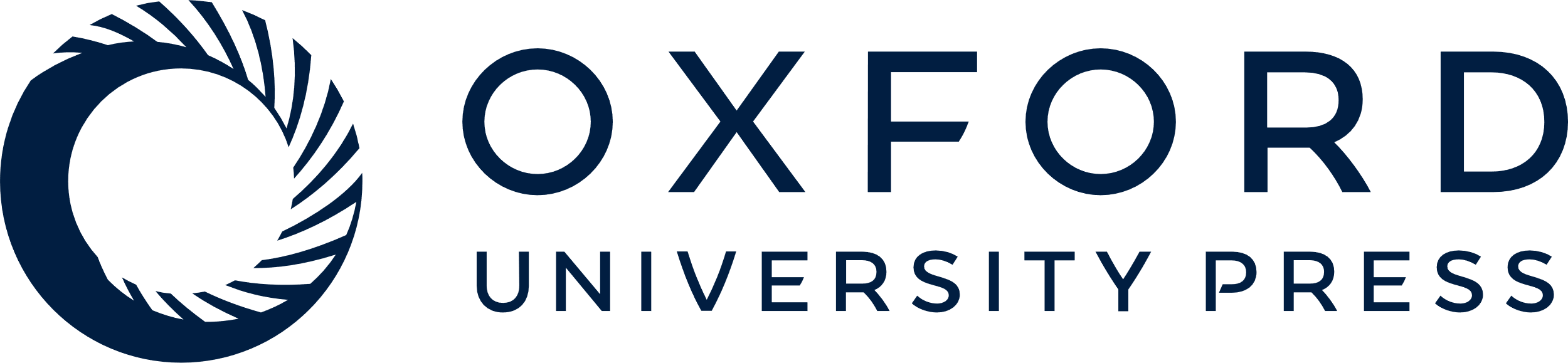 [Speaker Notes: Figure 2. Global PIB results. Networks showing significant changes in FC related to PIB Index are displayed on inflated surfaces. PIB Index was derived from the mean DVR value across an averaged group of ROIs. Statistical maps representing how strongly each voxel's time course was associated with the mean time course of a given network were regressed against PIB Index using a robust regression with the bisquare weight function. Regressors controlling for age, scanner, motion, and voxelwise gray matter were included. Results were cluster-corrected to P < 0.05 using a voxel threshold of P < 0.01. Each panel displays Aβ-related changes in FC related to a different network time course (identified by the label under each set of brains). Warm colors indicate a positive relationship between PIB Index and the degree of coactivation with the mean network time course; cool colors indicate a negative relationship. See the text for information on directionality relative to baseline. The overlay colors on the brain show the group component with the highest z-score for each voxel to demonstrate the network most strongly associated with each region.


Unless provided in the caption above, the following copyright applies to the content of this slide: © The Author 2014. Published by Oxford University Press. All rights reserved. For Permissions, please e-mail: journals.permissions@oup.com]